Post-Linac Collimation Systemfor the European XFEL
2d Collaboration Meeting of  the European XFEL,  22-25 April  2013,  DESY
Nina Golubeva,  DESY
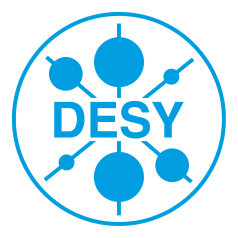 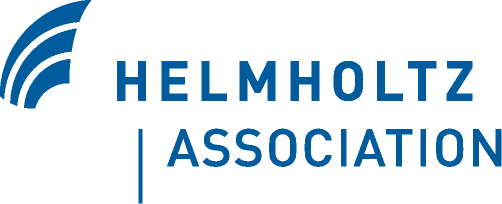 [Speaker Notes: How to edit the title slide

  Upper area: Title of your talk, max. 2 rows of the defined size (55 pt)
  Lower area (subtitle): Conference/meeting/workshop, location, date,   your name and affiliation,   max. 4 rows of the defined size (32 pt)
 Change the partner logos or add others in the last row.]
Detailed description can be found in:
►   Report TESLA-FEL 2007-05 
►   Proceedings of PAC09, Vancouver, BC, Canada
      http://trshare.triumf.ca/~pac09proc/Proceedings/papers/th6pfp030.pdf
2
Post-Linac Collimation System
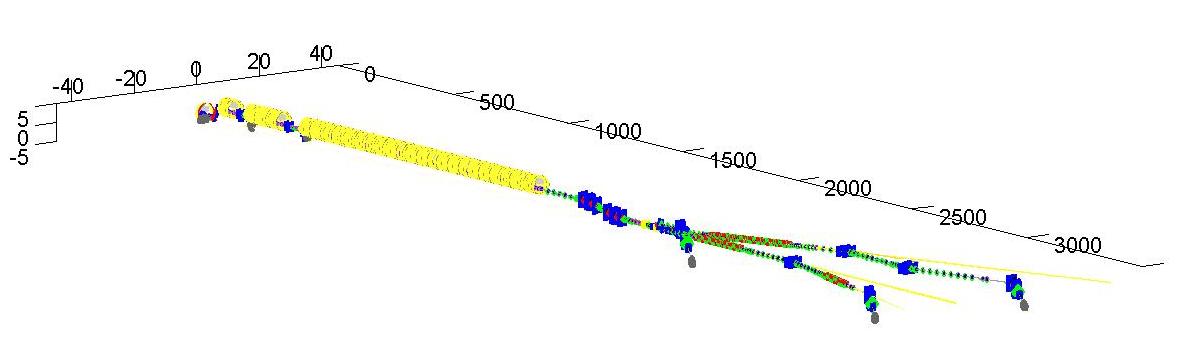 Main Linac
Beam Distribution
Collimation
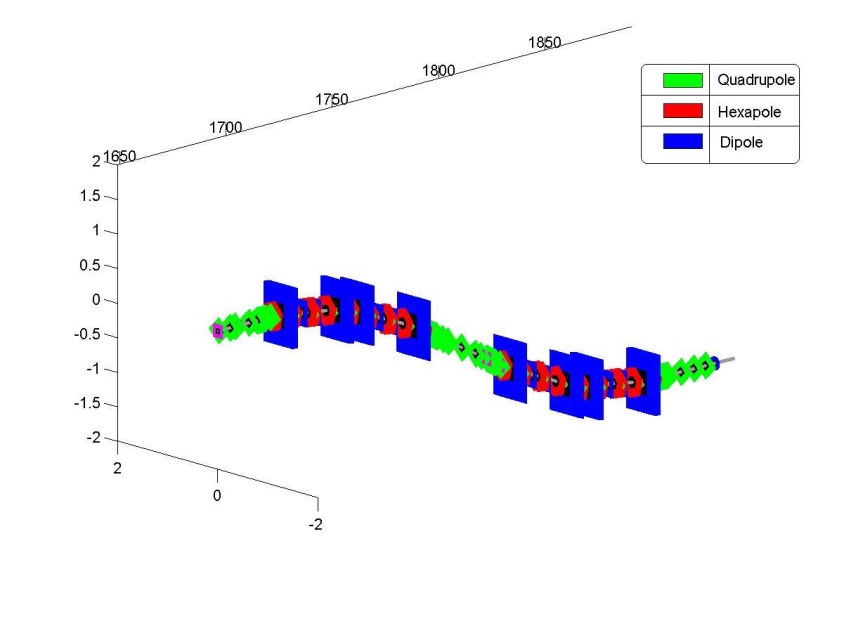 IBFB section
Sextupole
2d Collaboration Meeting of the European XFEL, 22-25 April 2013, DESY
  N. Golubeva,  DESY
[Speaker Notes: Before you start editing the slides of your talk change to the Master Slide view:      Menu button “View”, Master, Slide Master:
   Edit the following 2 items in the 1st slide:   1)  1st row in the violet header:        Delete the existent text and write the title of your talk into this text field   2)  The 2 rows in the footer area: Delete the text and write the information        regarding your talk (same as on the Title Slide) into this text field.  
   If you want to use more partner logos position them left    beside the DESY logo in the footer area    Close Master View]
3
Post-Linac Collimation System
The collimation system should simultaneously 
fulfill several different requirements:
►  During routine operations, it should remove off-momentum and large 
    amplitude halo particles, which could be lost in the downstream beam 
    lines and inside the undulators.
► The system also must protect  the downstream equipment and undulators 
    against miss-steered and off-energy beams in the case of machine failure.
       ►  Switching off  the beam production as quickly as possible.
       ►  Collimators have to withstand a direct impact of ~100 bunches 
           (which can be delivered to collimator locations).
►  From the beam dynamics point of view, the collimation section, as a part of the 
    beam transport line from the main linac to the undulators, should be able to 
    accept bunches with different energies (up to  ±1.5% from nominal energy) 
    and transport them without any noticeable deterioration of beam parameters.
2d Collaboration Meeting of the European XFEL, 22-25 April 2013, DESY
  N. Golubeva,  DESY
[Speaker Notes: Before you start editing the slides of your talk change to the Master Slide view:      Menu button “View”, Master, Slide Master:
   Edit the following 2 items in the 1st slide:   1)  1st row in the violet header:        Delete the existent text and write the title of your talk into this text field   2)  The 2 rows in the footer area: Delete the text and write the information        regarding your talk (same as on the Title Slide) into this text field.  
   If you want to use more partner logos position them left    beside the DESY logo in the footer area    Close Master View]
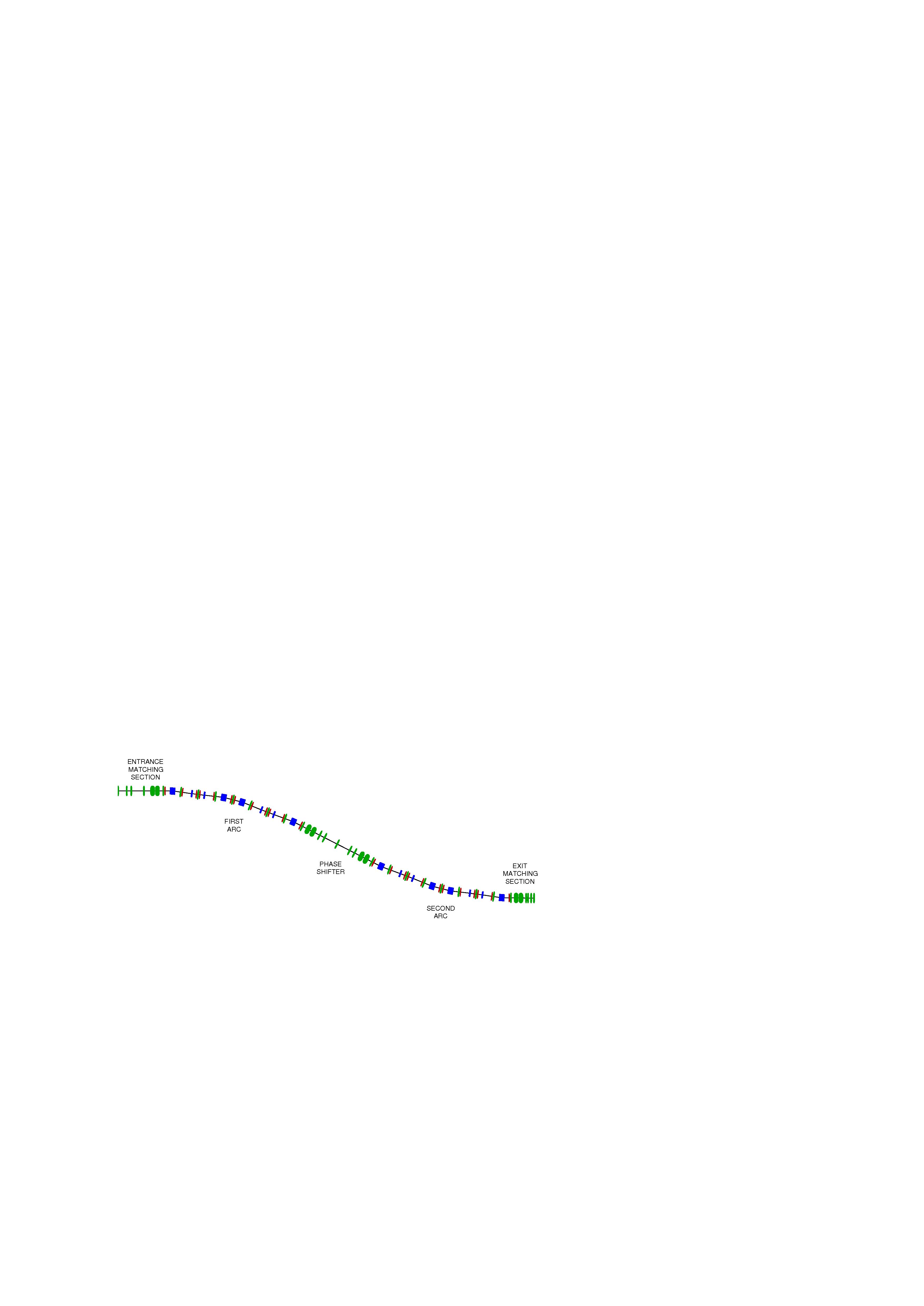 180 m
Δy=-2.4 m
PHASE SHIFTER
MATCHING
MATCHING
LINAC
FIRST ARC
SECOND ARC
4
Layout
►  vertical dogleg
►  two arcs
►  phase shifter between arcs,
    n x 90˚ (n - odd number)  phase advance
►  upstream and downstream
    matching sections
COLLIMATION SECTION
2d Collaboration Meeting of the European XFEL, 22-25 April 2013, DESY
  N. Golubeva,  DESY
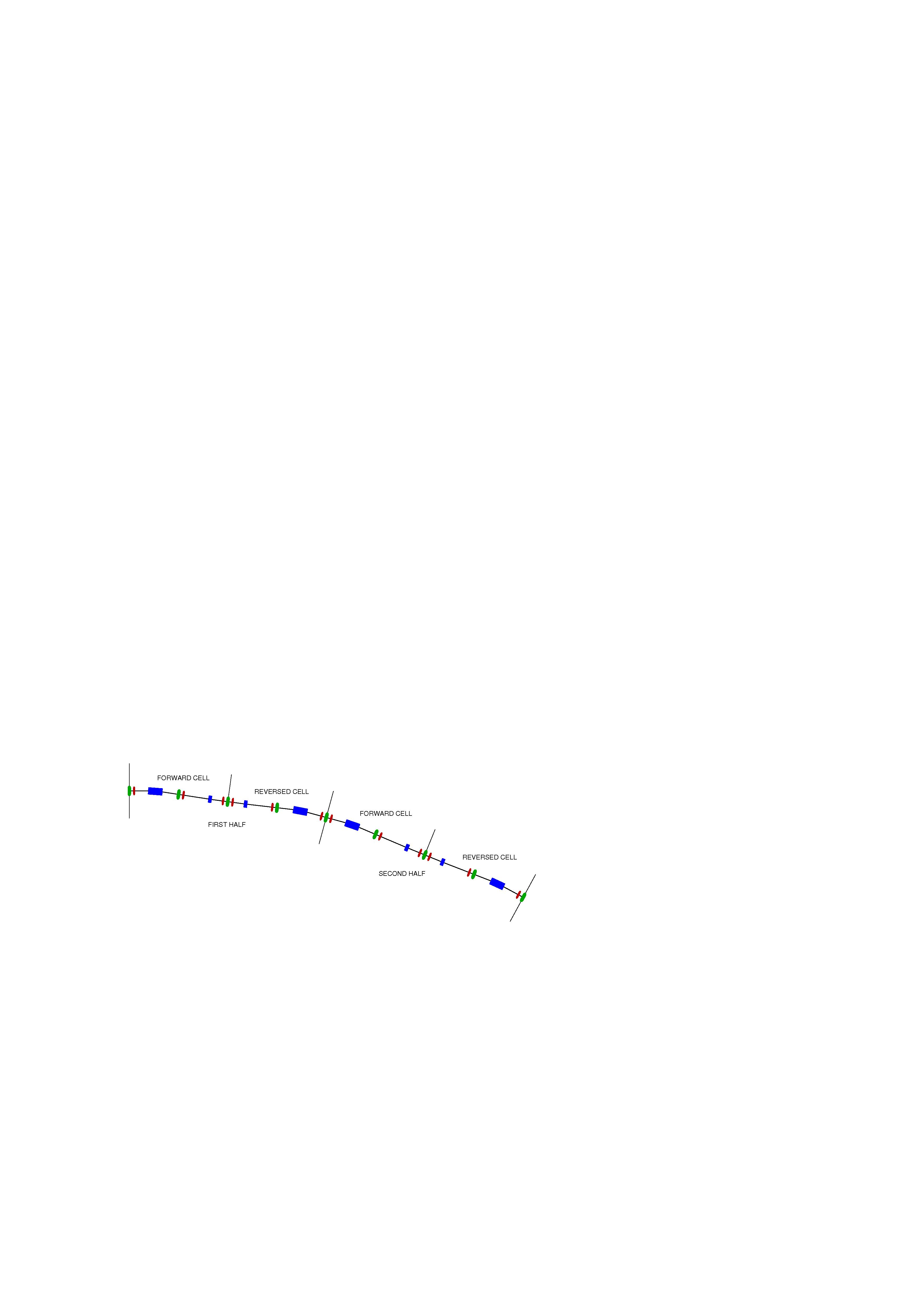 DIPOLES
QUADRUPOLES
SEXTUPOLES
Each arc:
    ► consists of  four 90˚ cells  (360˚ phase advance)
    ► constitutes a second-order  achromat (symmetry and  sextupoles)
 Total collimation section:
    ► the first-order isochronous beam line with R56 = 0  (weak negative dipoles)
    ► n x 90˚ (n is odd number) phase advance between arcs
5
Magnet Lattice
Arc of collimation section:
2d Collaboration Meeting of the European XFEL, 22-25 April 2013, DESY
  N. Golubeva,  DESY
6
Linear Optics Functions and Optics Flexibility
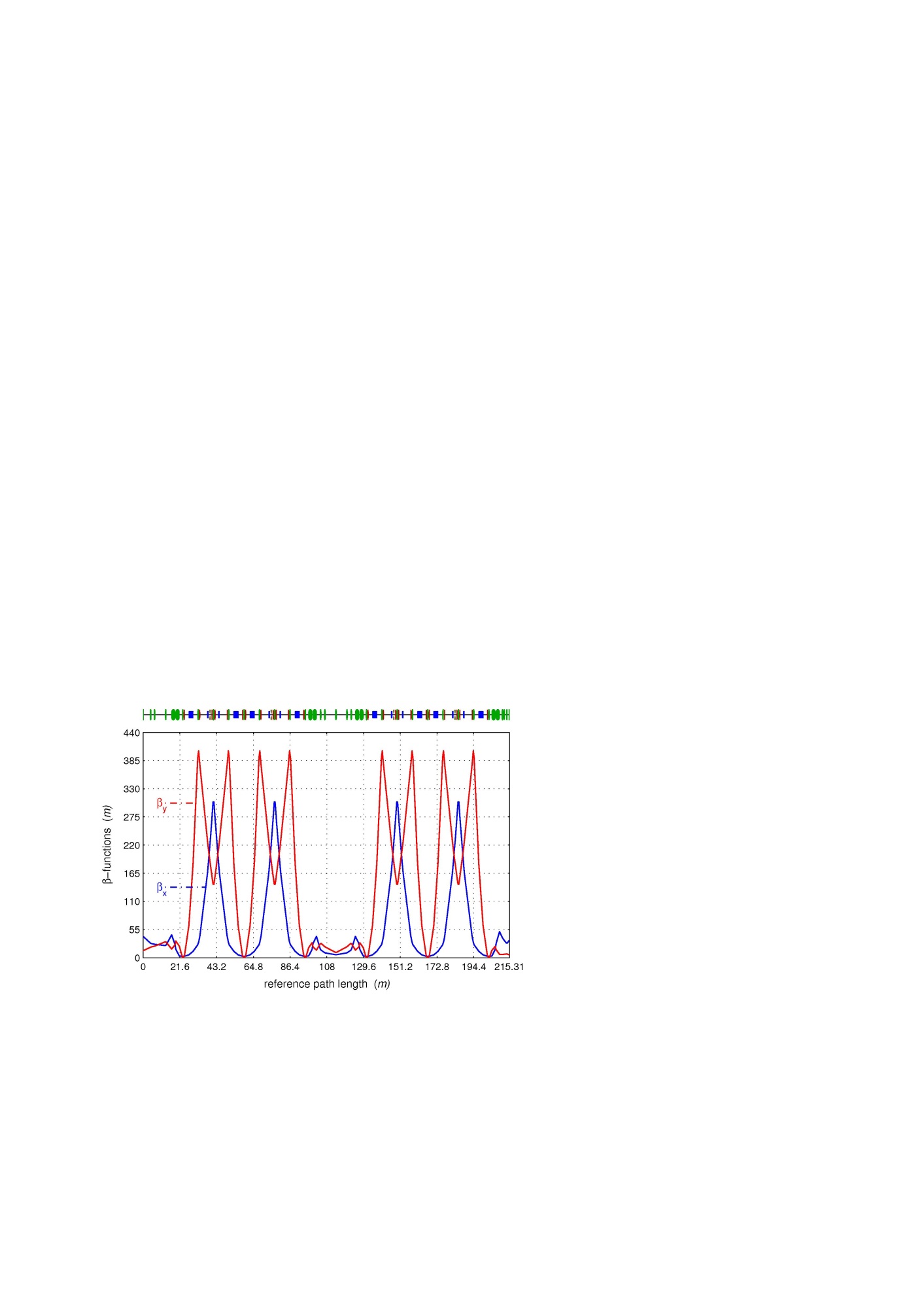 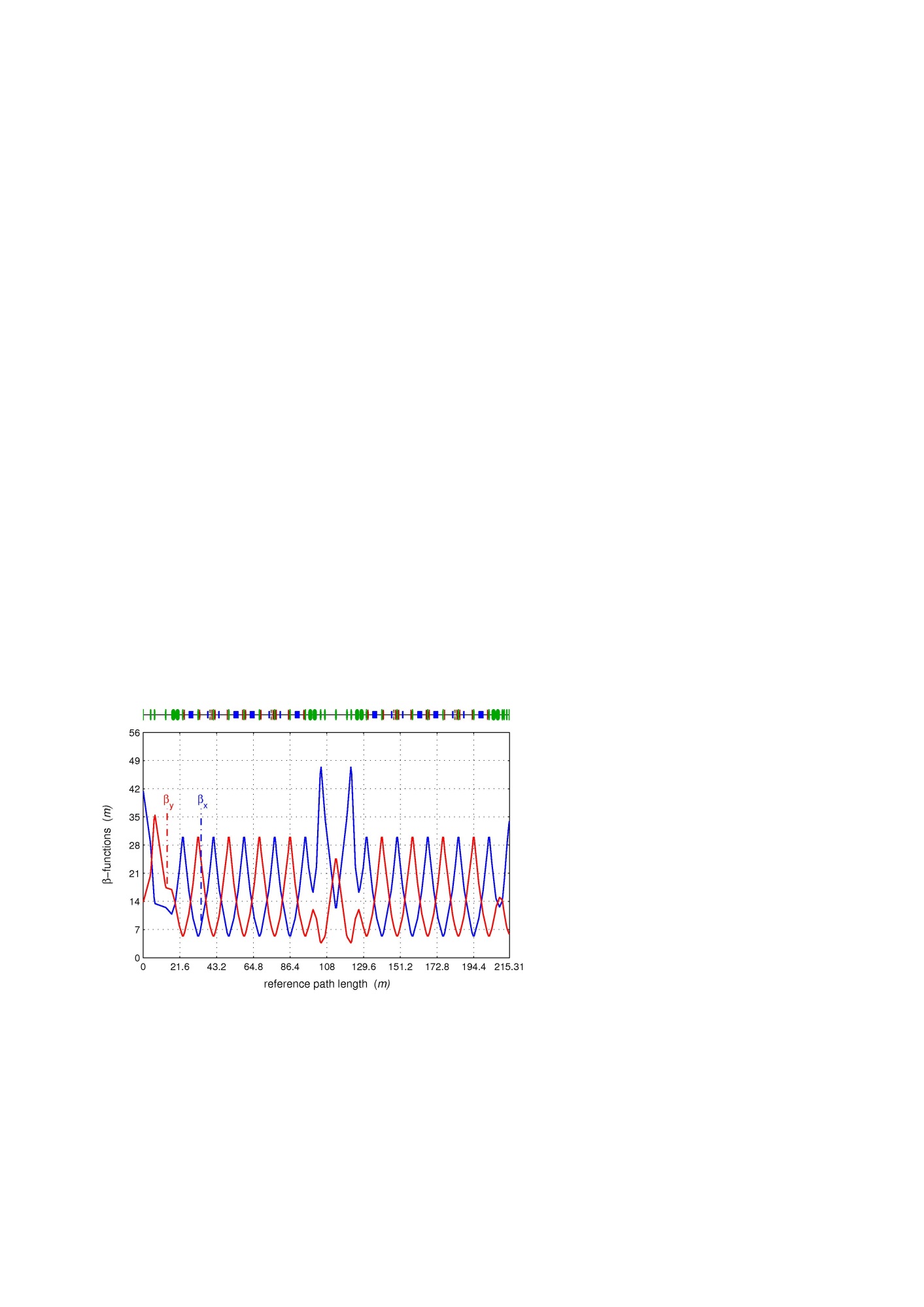 C
A
►  Betatron functions can be varied (A, B, C)  by tuning of quadrupoles     
    in matching sections and in the phase shifter (arc quadrupoles are fixed).
►  This tuning includes also the possibility of FODO-like transport  through 
    the whole collimation section (D).
►  The commissioning will be started  with FODO-like transport, which can          
    be  translated step by step into standard collimation optics (Mode A).
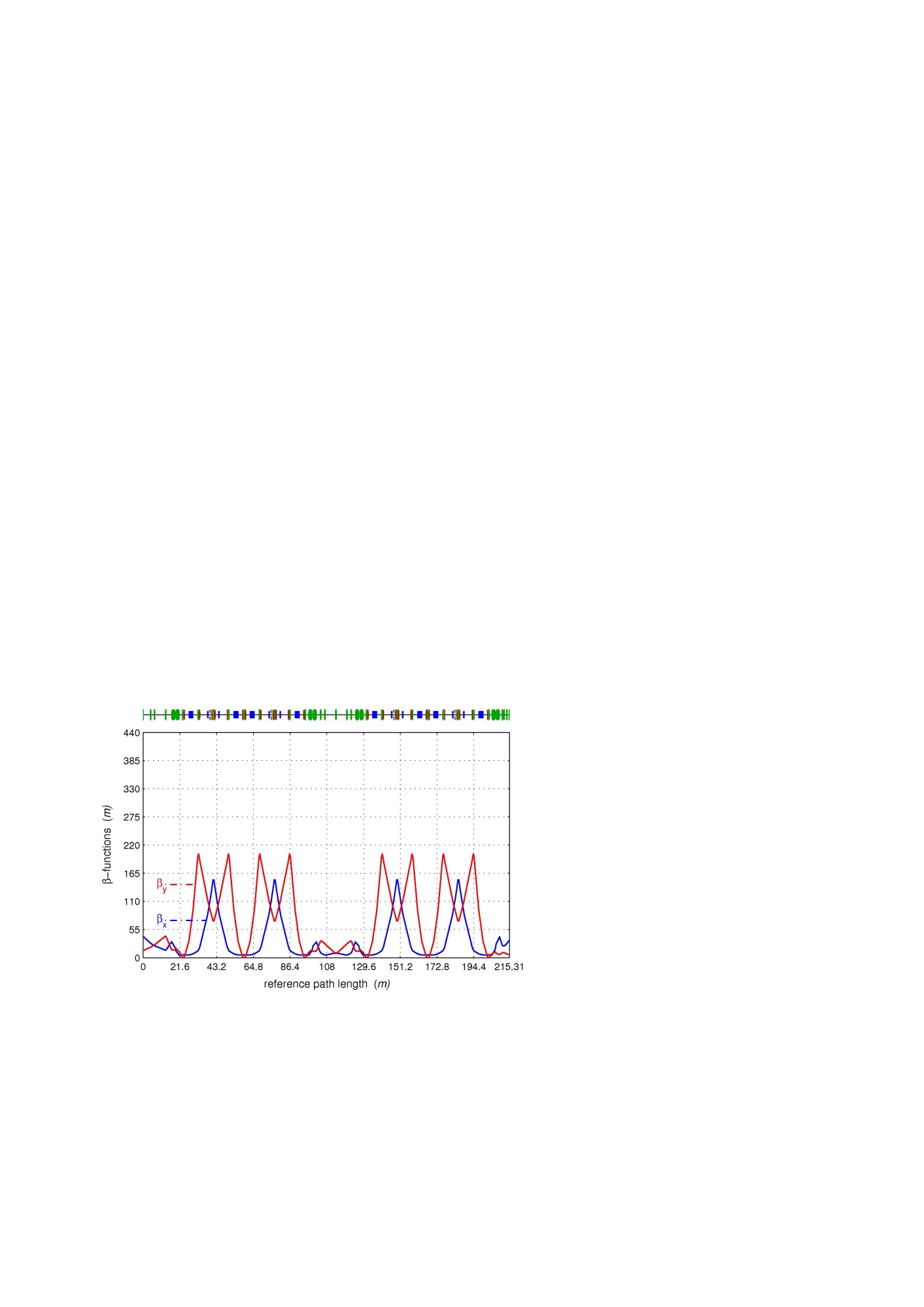 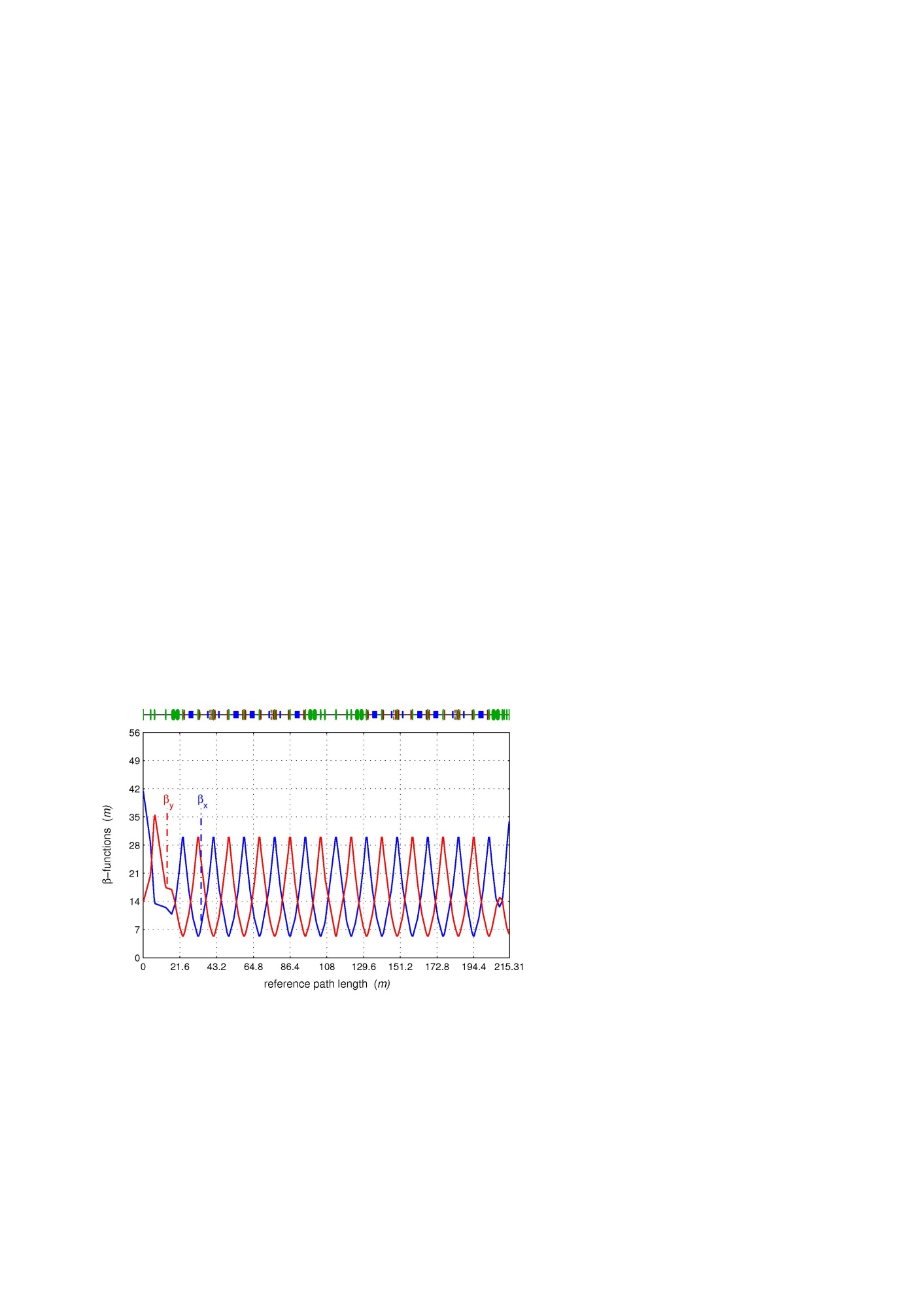 B
D
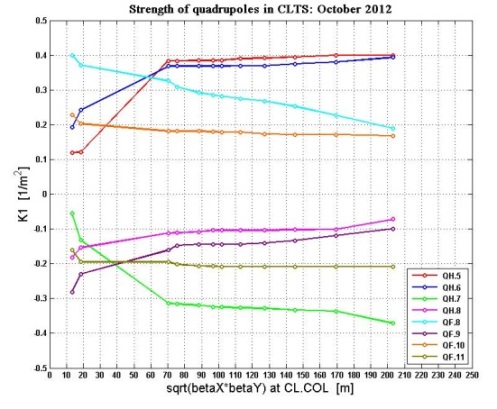 Example: 
Tuning of quadrupoles  in
the downstream matching 
section CLTS.
FODO
B
A
2d Collaboration Meeting of the European XFEL, 22-25 April 2013, DESY
  N. Golubeva,  DESY
7
Collimators
►  Main primary collimators (with exchangeable apertures) 
       ►  to provide the collimation of  large amplitude and off-energy halo particles
       ►  to provide a passive protection against miss-steered and off-energy
           beams in the case of  machine failure

►  Supplementing collimators (with apertures larger than main collimator apertures)
       ►  to help main collimators to shade a beam pipe from uncontrolled beam losses
       ►  to absorb a part of the beam halo power
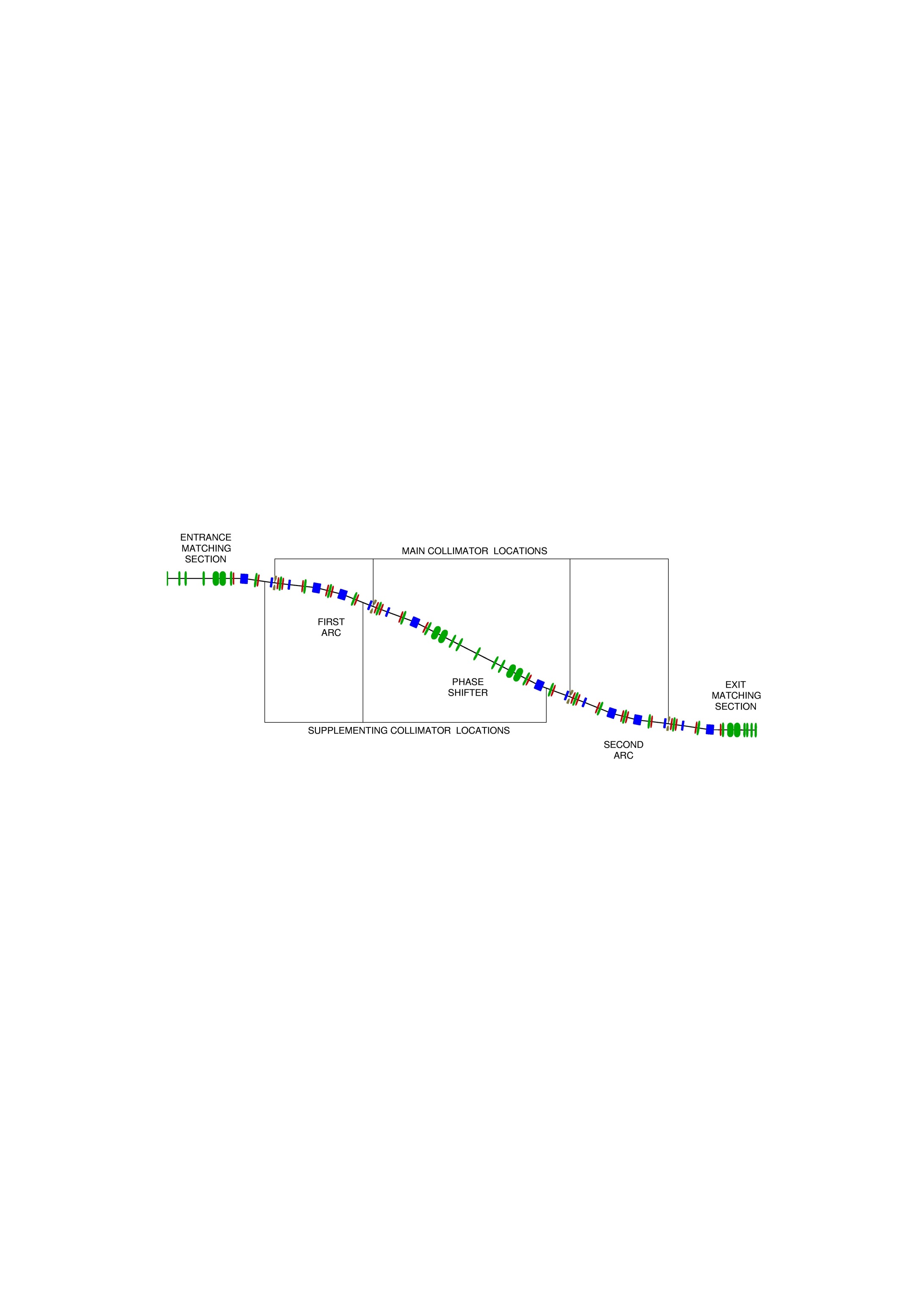 2d Collaboration Meeting of the European XFEL, 22-25 April 2013, DESY
  N. Golubeva,  DESY
8
Locations of Main Collimators
Standard Mode A
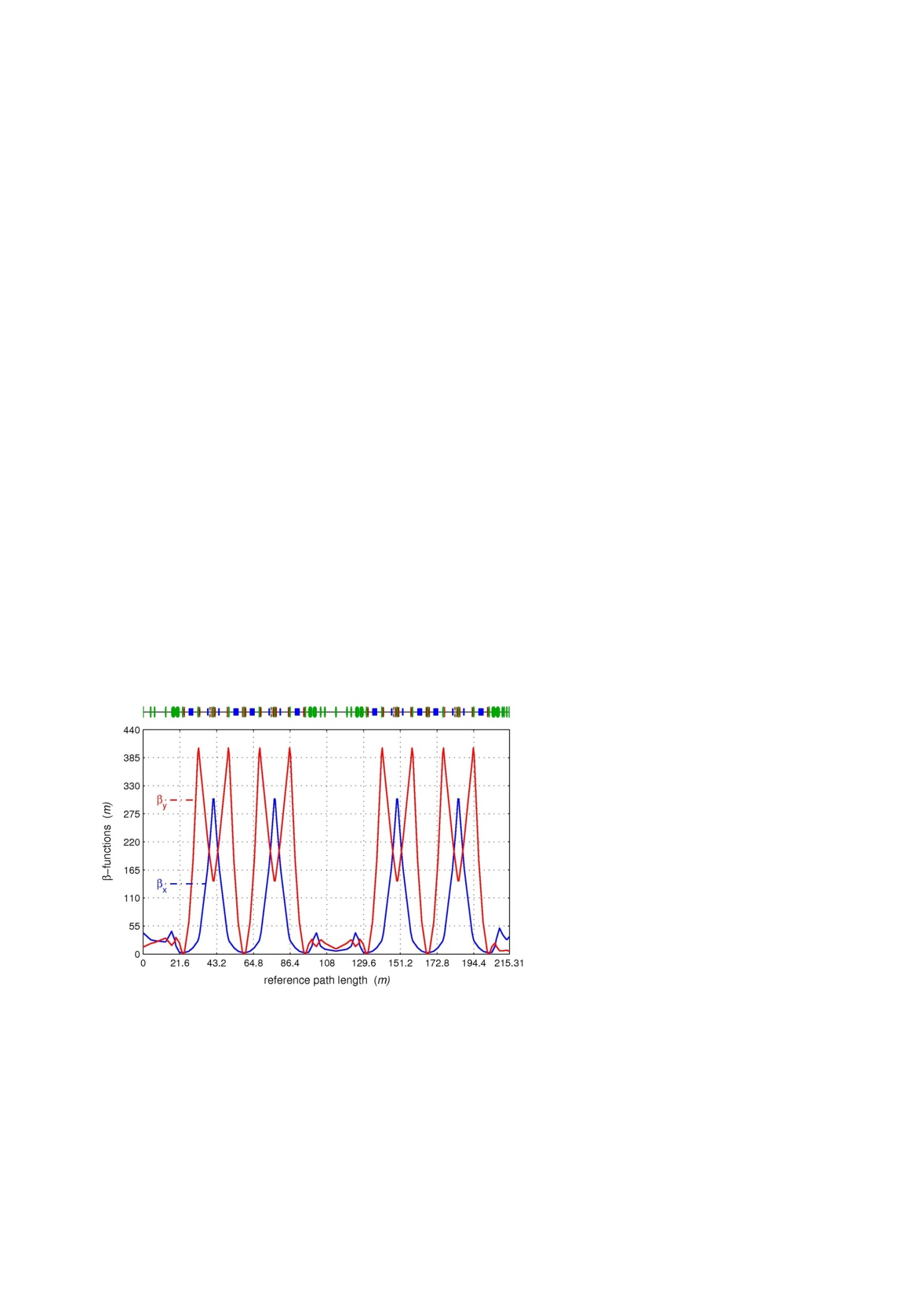 Main collimators:
    ► four main collimators, two in each arc
    ► round exchangeable apertures
    ► 180˚ between two collimators in each arc
    ► n x 90˚ (n -odd number) between collimators in 1st and 2d arcs 
    ► located at position with large betatron functions
    ► located in dispersive region
A
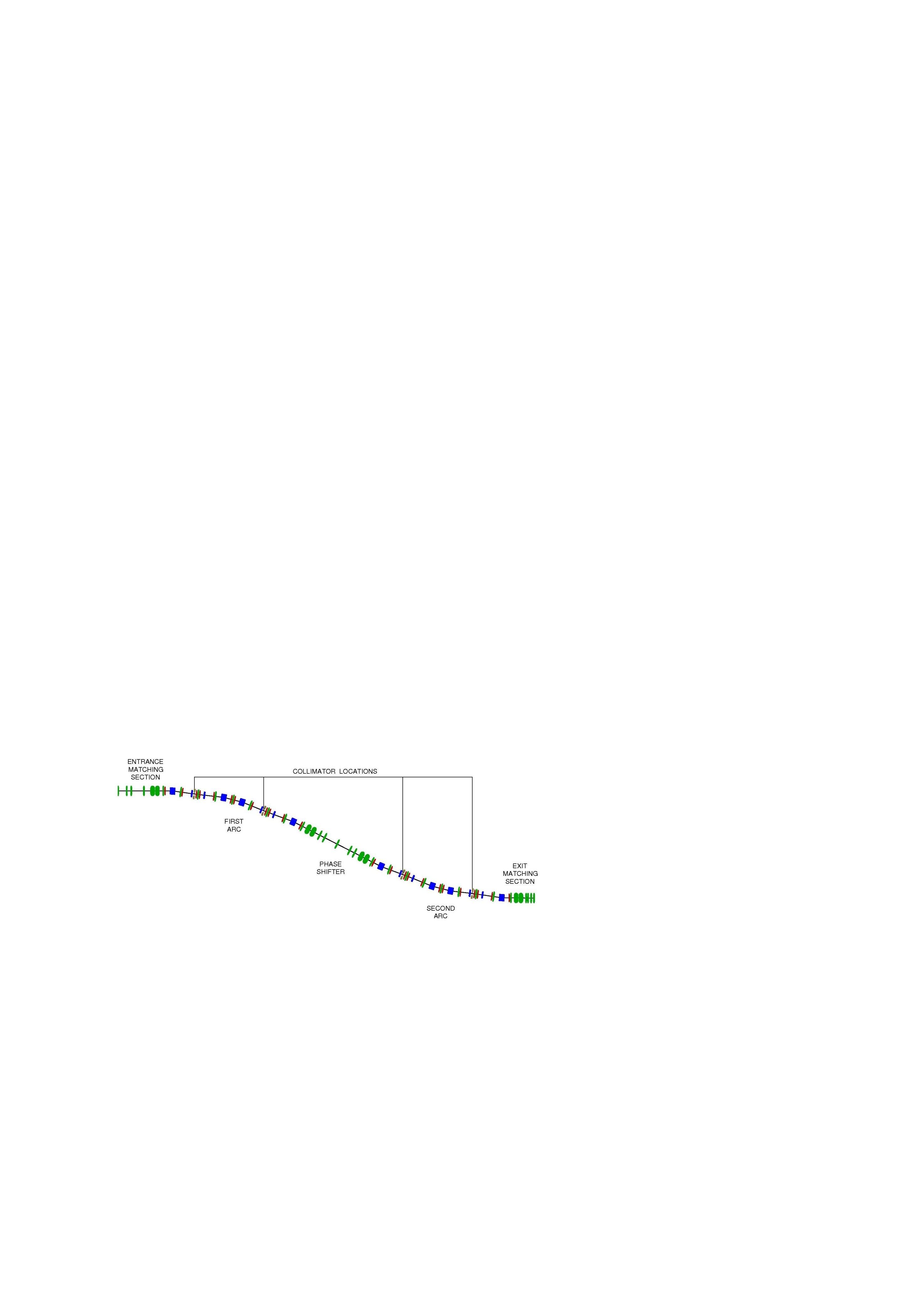 collimators
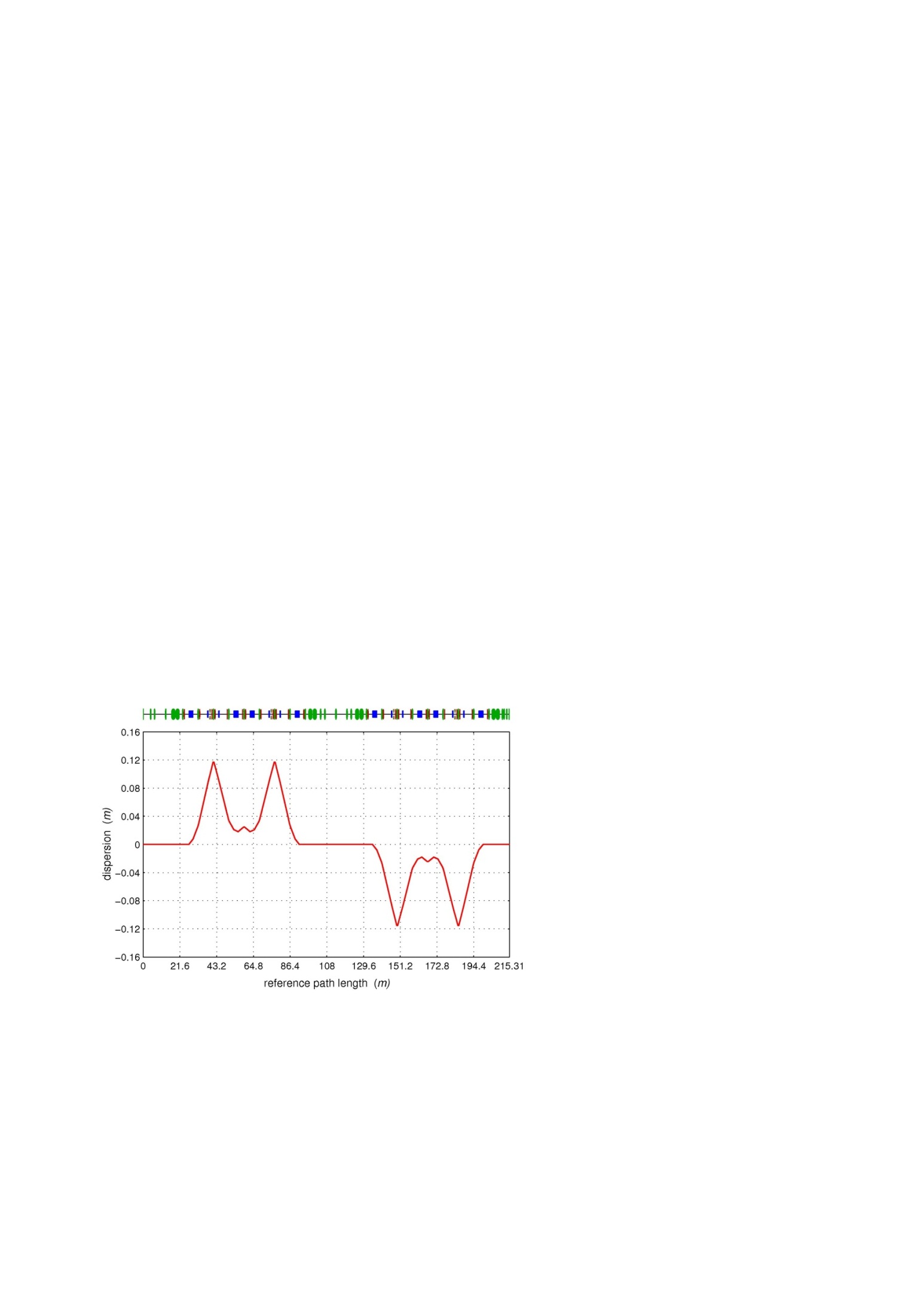 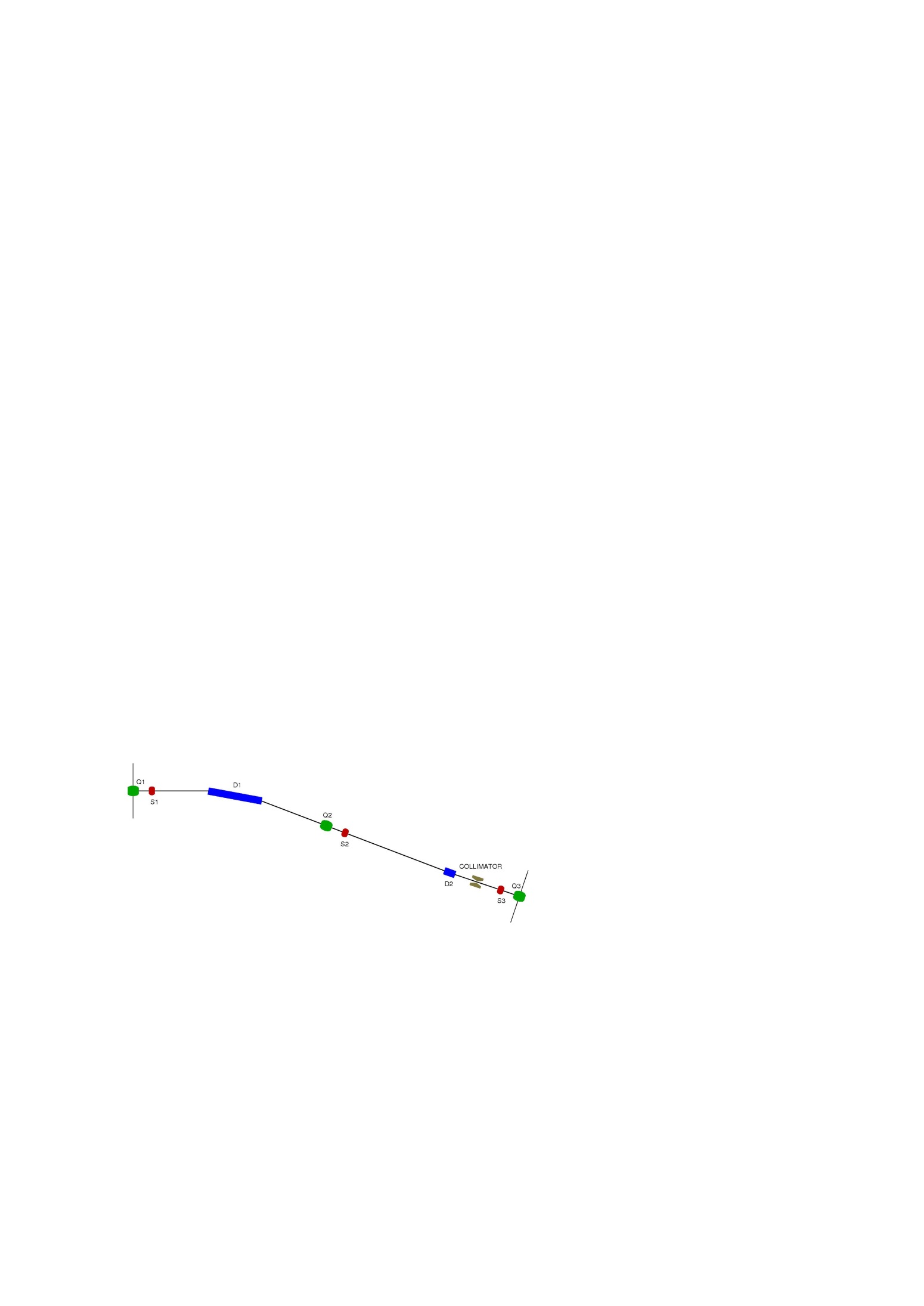 The possibility of betatron function tuning combined with 
exchangeable apertures will allow to regulate (in some limits)
the transverse and energy collimation depths separately,
despite that collimators are placed in the dispersive region.
2d Collaboration Metting of the European XFEL, 22-25 April 2013, DESY
  N. Golubeva,  DESY
9
Estimate of Required Collimator Apertures
Details of calculation procedure can be found in TESLA-FEL 2007-05 Report.
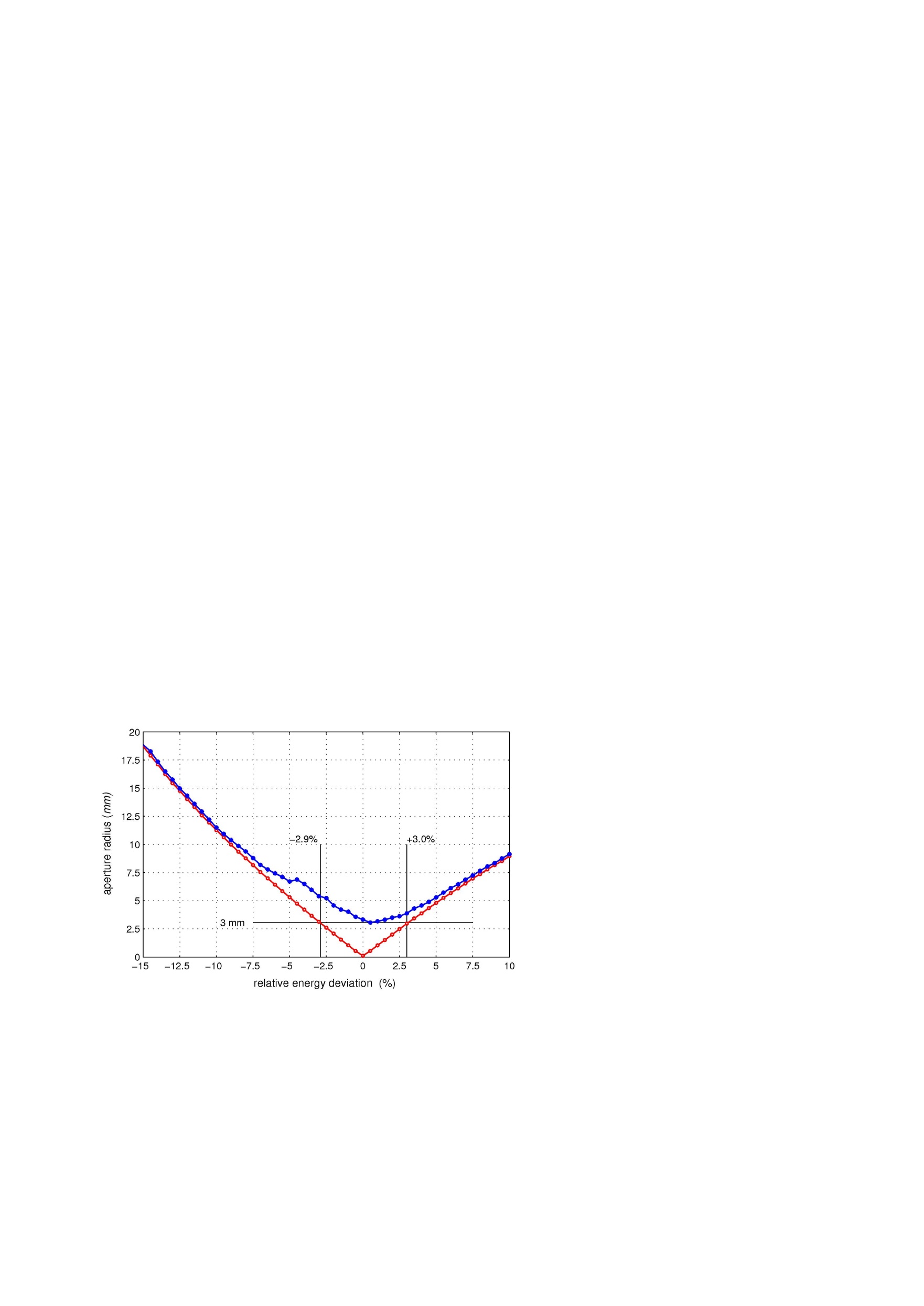 Transverse Collimation
Example (transverse collimation):
  ►  Standard Mode A  (βx,y ≈ 200 m at main collimator locations)
  ►  Diameter of the beam pipe in collimation section = 40.5 mm 
  ►  Protection target is defined:
       ►  radius of undulator vacuum chamber  (2, 3, 4, 5 mm) 
       ►  <β> betatron functions in undulator (15, 30, 45, 60 m)
  ►  Beam energy 17.5 GeV, normalized emittance 1.4 mm mrad
Energy Collimation
Aperture radii of 4 collimators:
Blue curve:
Aperture radius required to protect 
the undulator vacuum chamber 
as a function of the energy deviation
(transverse collimation).

Red curve: 
Aperture radius required to block 
the corresponding off-energy fraction
of incoming particles in the collimation section
(energy collimation).
<β>                     
           2mm    3mm     4mm    5mm  
 15   2.95   3.70   4.26   5.02
 30   2.45   3.00   3.60   4.00
 45   2.10   2.62   3.26   3.59  
 60   1.97   2.48   2.94   3.36
R_und
2d Collaboration Meeting of the European XFEL, 22-25 April 2013, DESY
  N. Golubeva,  DESY
10
Main Collimators
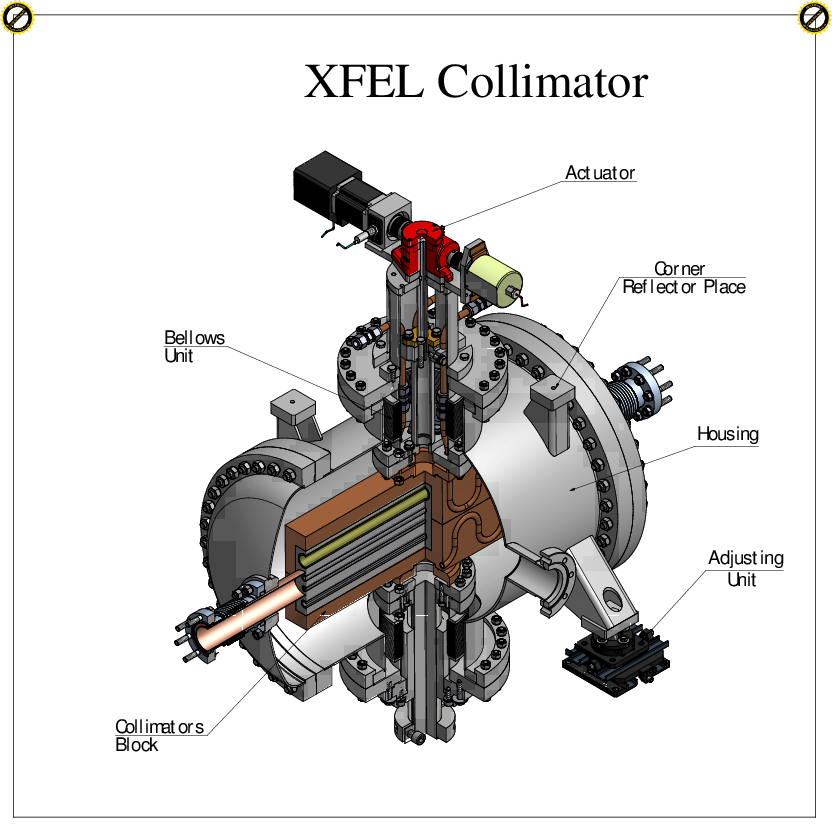 XFEL main collimators: In-kind Contribution, Russia, Novosibirsk, 
                                     Budker Institute of Nuclear Physics (BINP)
►  5 units
►  50 cm length (collimator body)
►  4 Ti alloy tubes (ID 4, 6, 8, 20 mm),
    split  onto  4 parts 
►  internal pure Al block 
►  outer Cu block with brazed cooling tubes
The first  collimator body is currently at BINP.
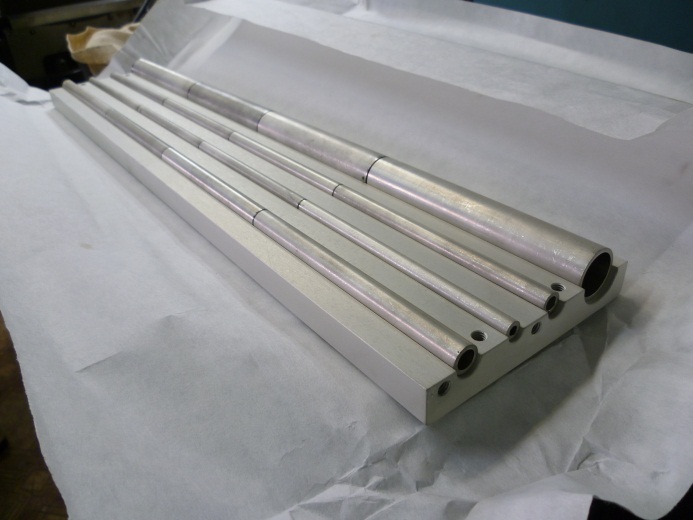 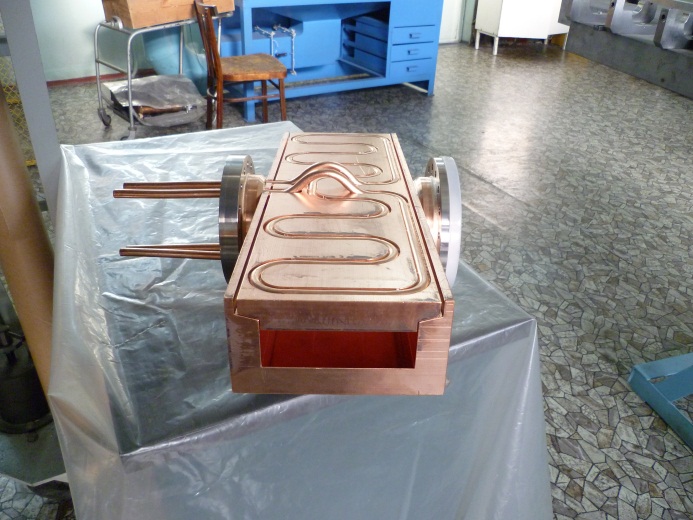 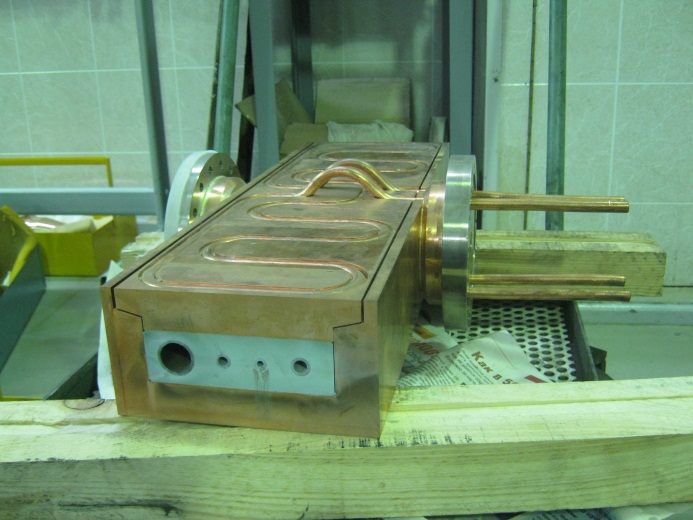 Photos  from  A. Krasnov,  16 April 2013
2d Collaboration Meeting of the European XFEL, 22-25 April 2013, DESY
  N. Golubeva,  DESY
11
Other Issues
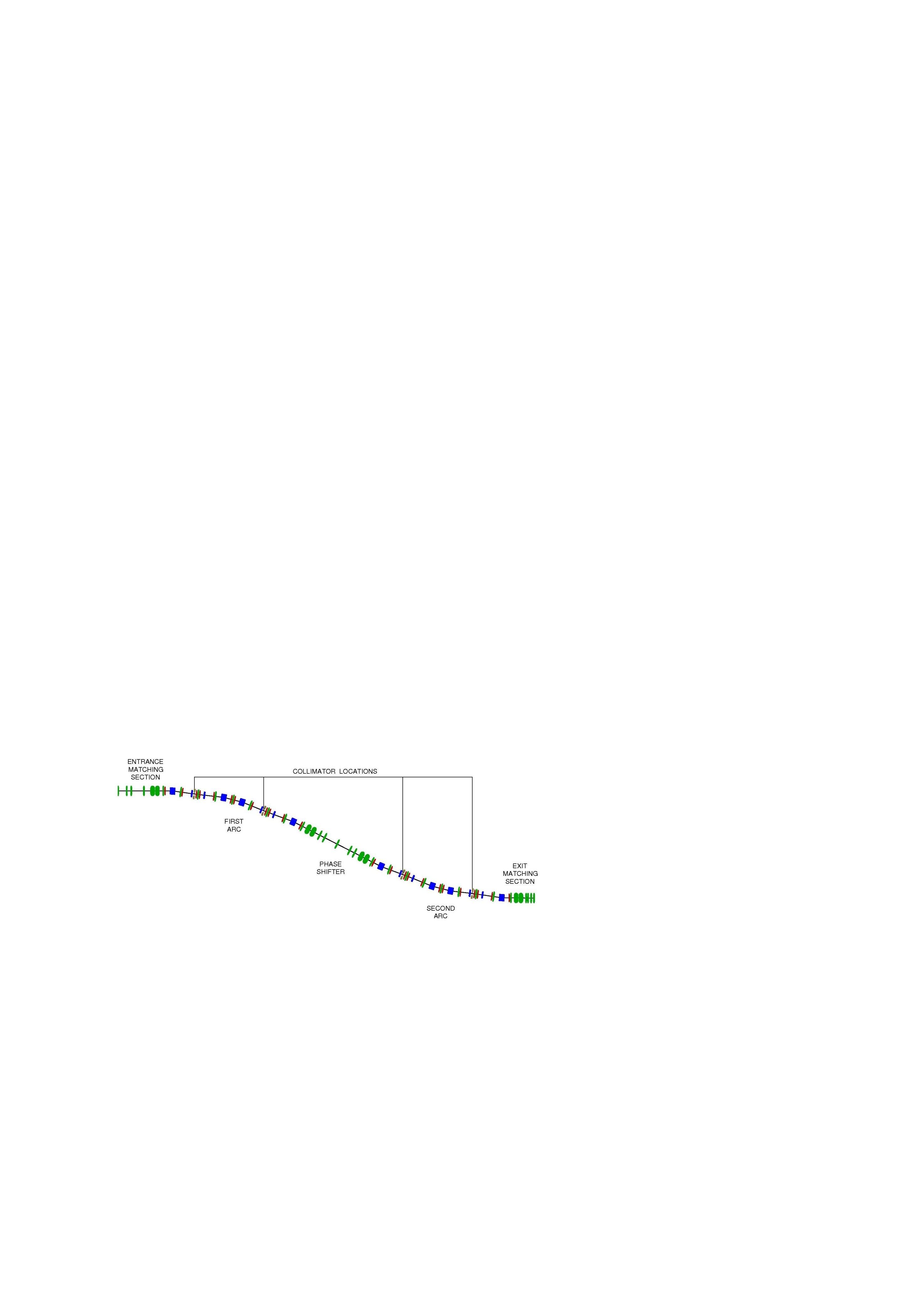 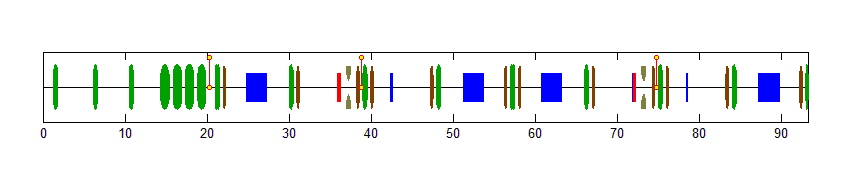 IBFB section
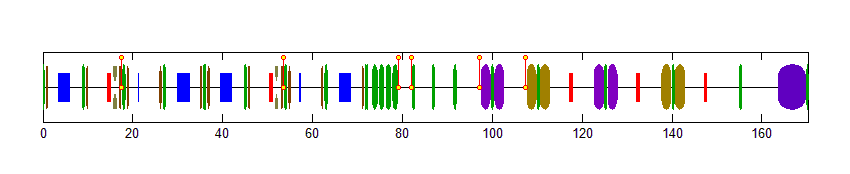 Screens in the front of each collimators
Energy jitter measurements in collimations arcs:
    ►  two BPM’s in 1st arc (dispersive region) and 
        one BPM in upstream matching section
    ►  two BPM’s in the 2d arc (dispersive region)
        and one of the downstream IBFB BPM’s
IBFB kickers
Errors of energy jitter reconstruction:
   ►  for  1 μm BPM resolution
   ►  ~ 2e-5 (rms)  for both locations
(estimates based on DESY 10-023 Report)
2d Collaboration Meeting of the European XFEL, 22-25 April 2013, DESY
  N. Golubeva,  DESY
12
Thank you !
2d Collaboration Meeting of the European XFEL, 22-25 April 2013, DESY
  N. Golubeva,  DESY